Resource sheet 3.2A 
Living graph template
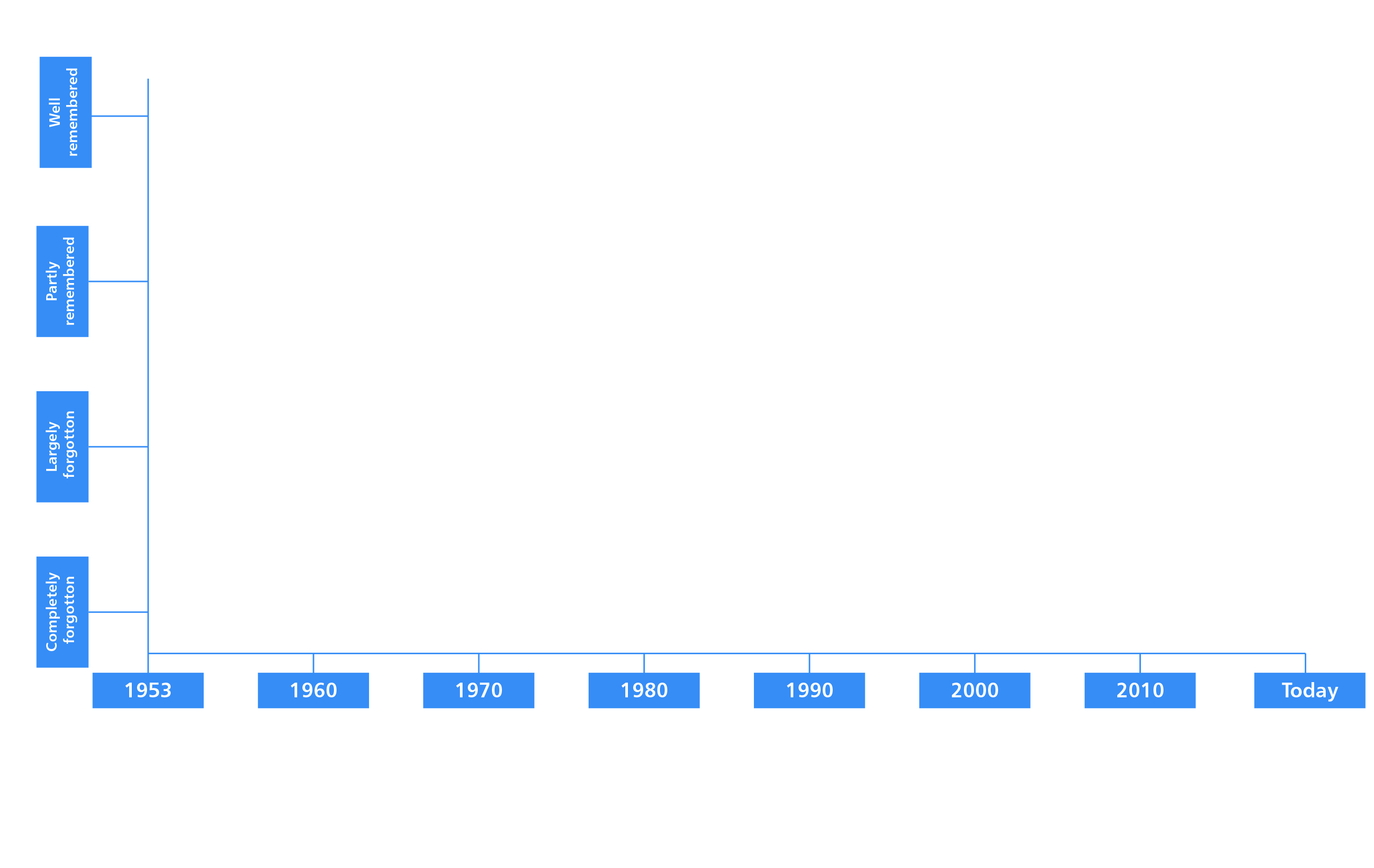 1